Zappen door een labyrint
Mix in de tweede helft van de twintigste eeuw.
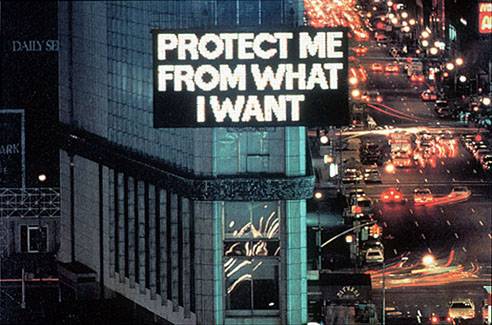 “De wereld is te complex geworden voor één dominant geloof of politieke overtuiging.”
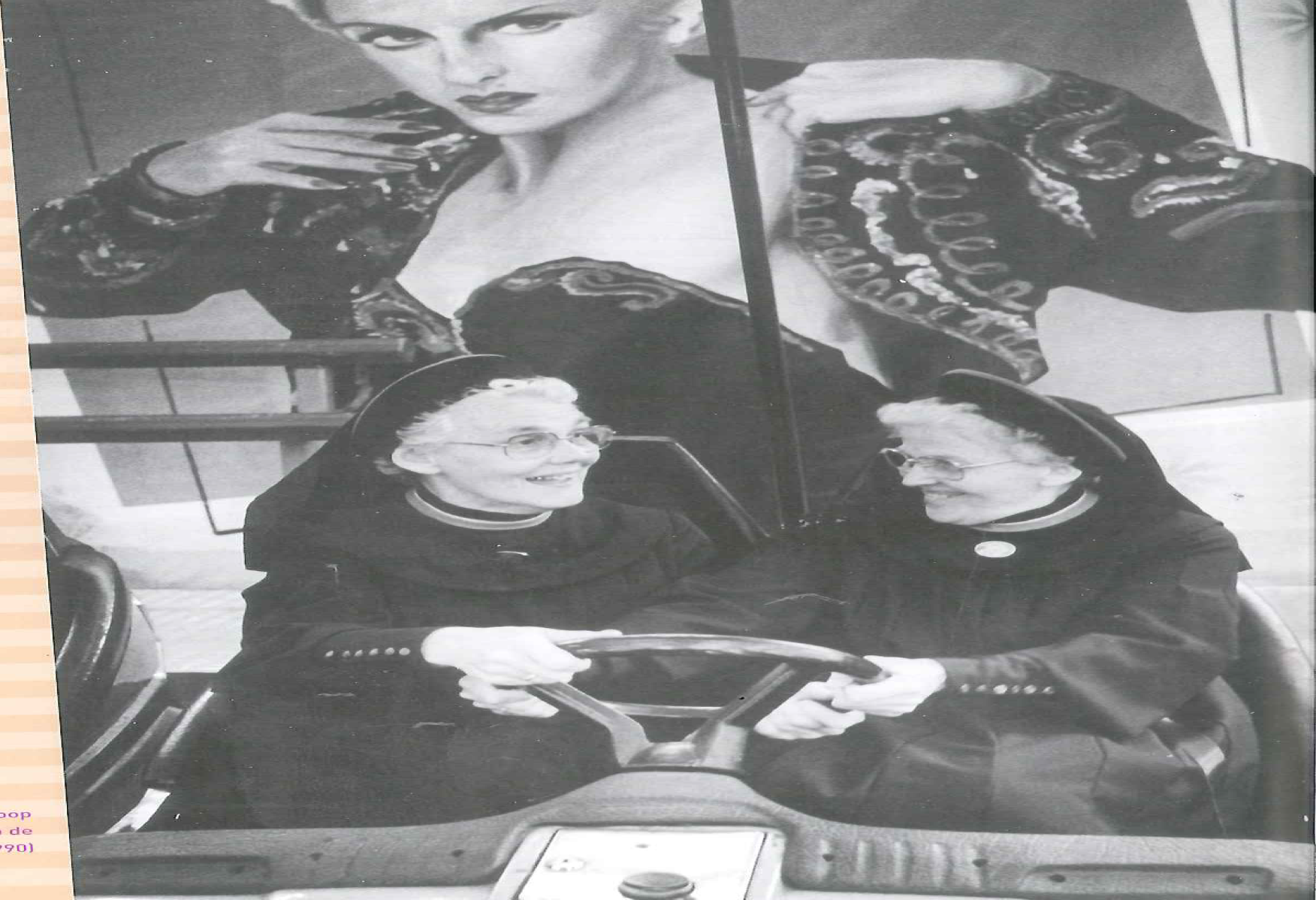 Filmpje
Nederhop 20 jaar: Ali B. 


Maandag 7 december 2015 
Nederhop bestaat 20 jaar! Tenminste, als we uitgaan van 1995, het jaar waarin het album ‘Afslag Osdorp’ van de Osdorp Posse uitkwam, ‘Spraakwater’ van Extince in de top 10 binnenkwam en het label Top Notch werd opgericht. 

De start van een genre dat zijn naam definitief gevestigd heeft en vele gedaanten kent. Maatschappijkritisch en politiek bewogen of puberaal en macho. Van Brainpower tot Opgezwolle, van Kempi tot Ronnie Flex, we krijgen vanavond een klein college Nederhop van Ali B.
http://dewerelddraaitdoor.vara.nl/media/350747
Subculturen onderscheiden zich van de massa.
Ze zijn als het ware een spiegel van de tijdperiode.
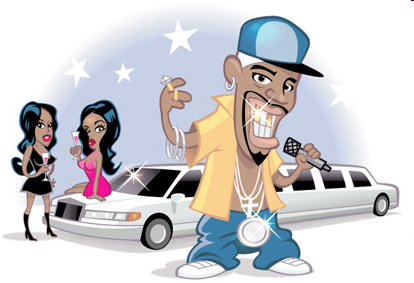 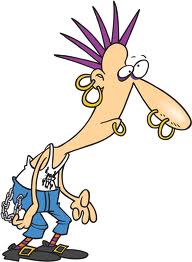 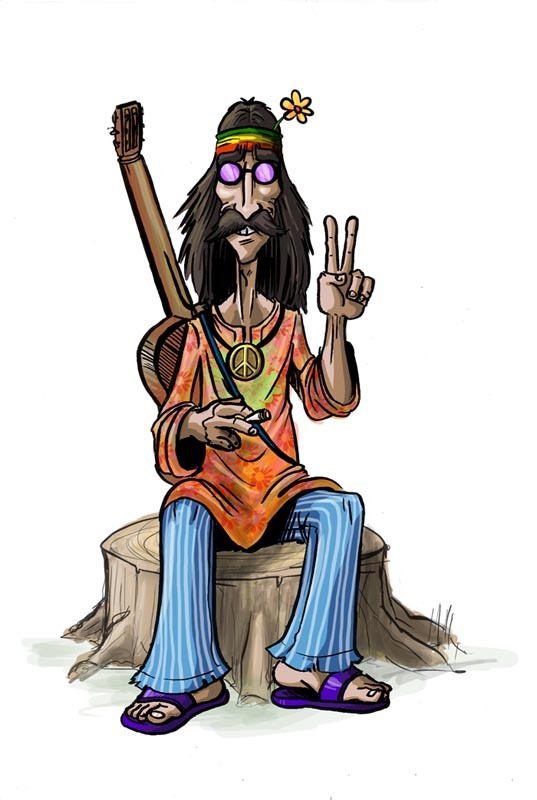 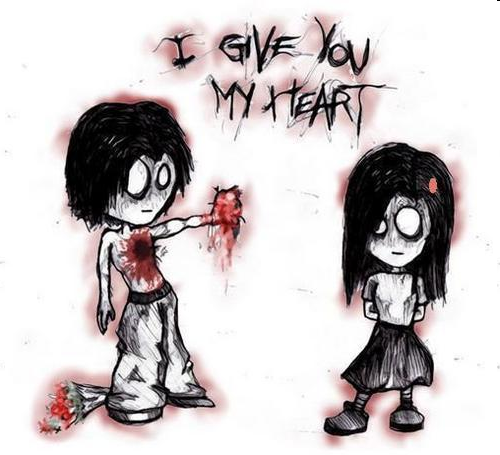 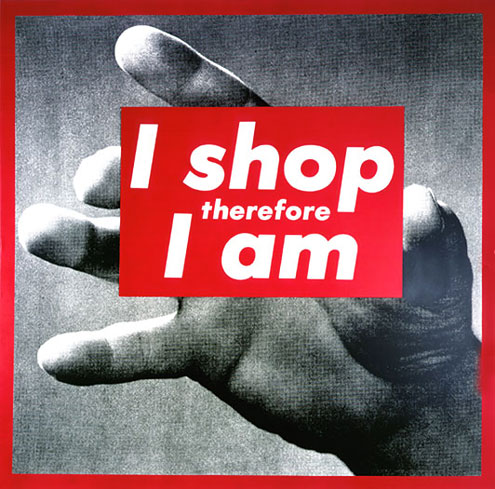 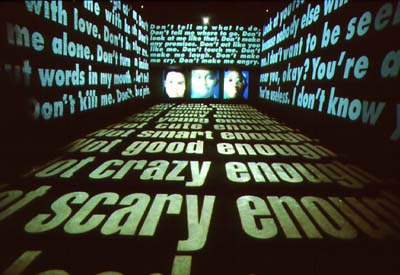 Barbara Kruger; 
“Ik probeer me bezig te houden met complexe verbanden tussen macht en maatschappij, maar wat presentatie betreft doe ik mijn best om een hoge moeilijkheidsgraad te vermijden. Ik wil dat mensen door een kunstwerk meegesleurd worden.”
Filmpje
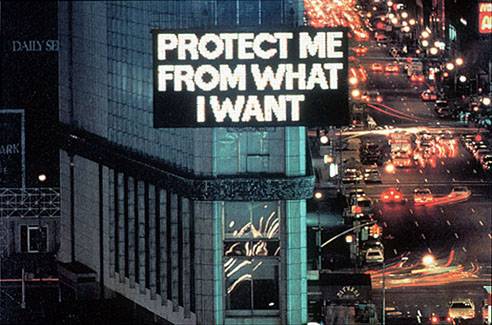 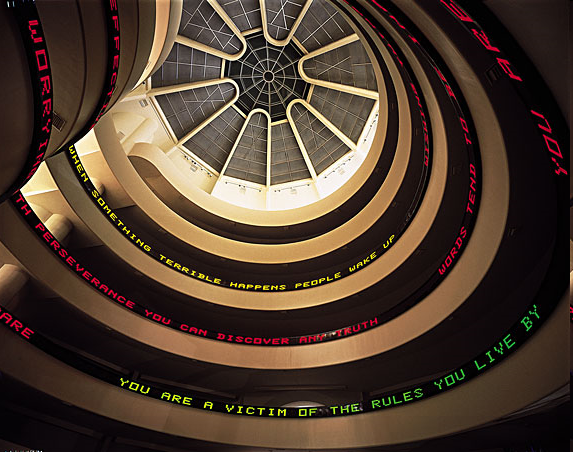 Jenny Holzer, de straat als expositie ruimte
Mix van High Culture en Low culture
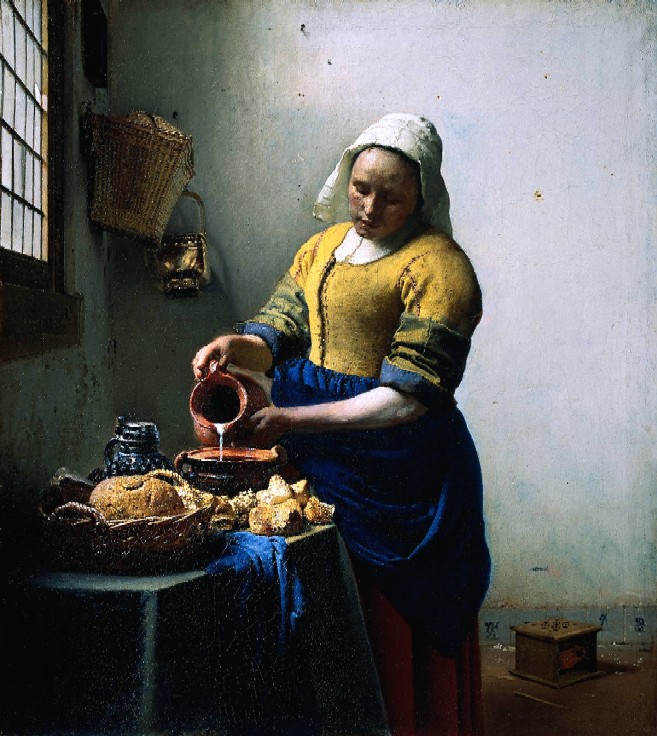 Mix van High Culture en Low culture
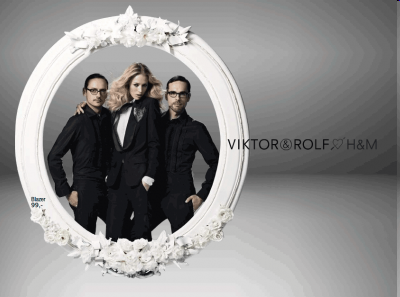 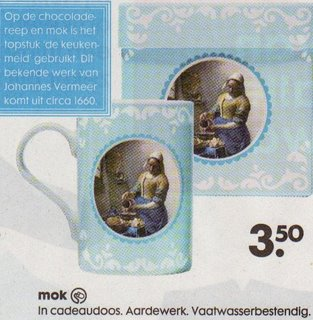 Eindeloze televisie blz 112-113
MTV
Sinds 1981 24/7 
Nieuwe manier van televisie kijken.
Populariteit van artiesten wordt mede door beeld bepaald. 
Clip draagt bij aan imago.
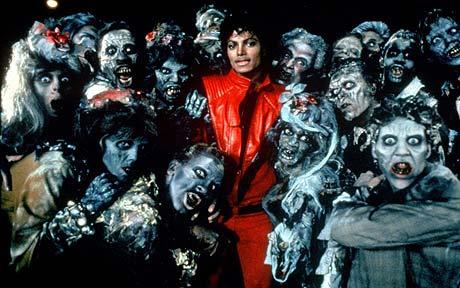 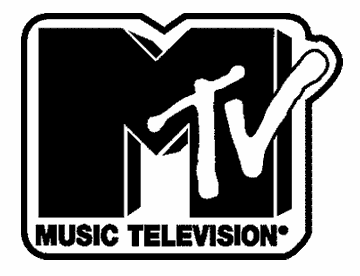 1983 Michael Jackson Thriller
Eindeloze televisie blz 112-113
MTV
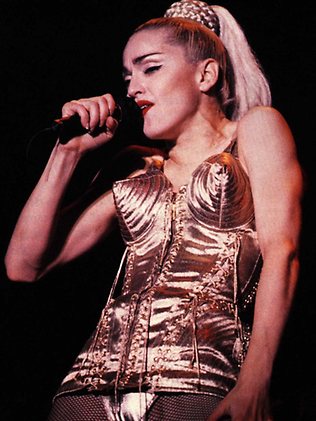 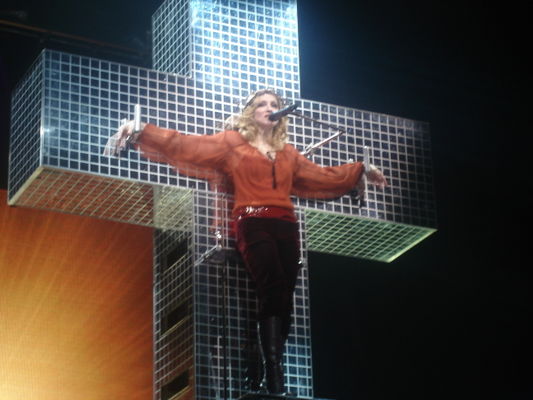 Madonna, feminist. 
Seks, religie en geweld zijn onderwerpen binnen haar clips en shows.
Eindeloze televisie blz 112-113
Pipilotti Rist
Ever is Over All  1997
Niet alles is wat het lijkt.
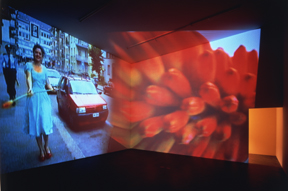 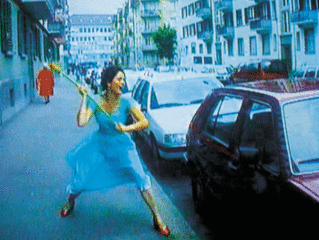 Ik ben echt een televisie kind. Ik ken het gevoel dat je niet meer uit elkaar kunt houden wat je ‘s middags in het bos beleefd hebt en wat je daarna op televisie gezien hebt.
https://www.youtube.com/watch?v=Tu3AVjfhvqo
Muziek uit de getto blz 114-115
Underground
Hip hop en house ontstaan in de underground.
New York (The Bronx), 1976  
DJ en MC
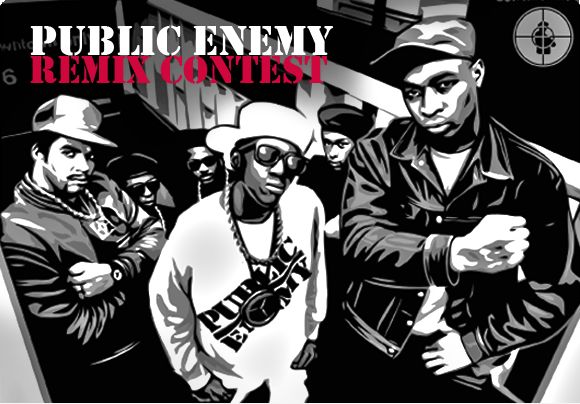 Public Enemy
Geen instrument is zelf ingespeeld
Muziek uit de getto blz 114-115
Underground
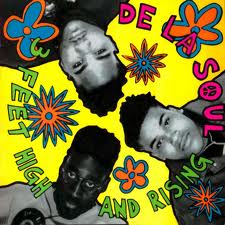 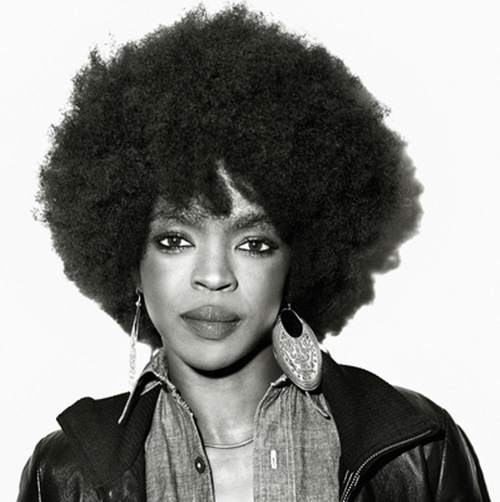 De la Soul, Eye know
Samples van oude soul platen
Positief!
Lauryn Hill
R&B, (mix van hiphop en soul)
Muziek uit de getto blz 114-115
Keith Haring en Banksy
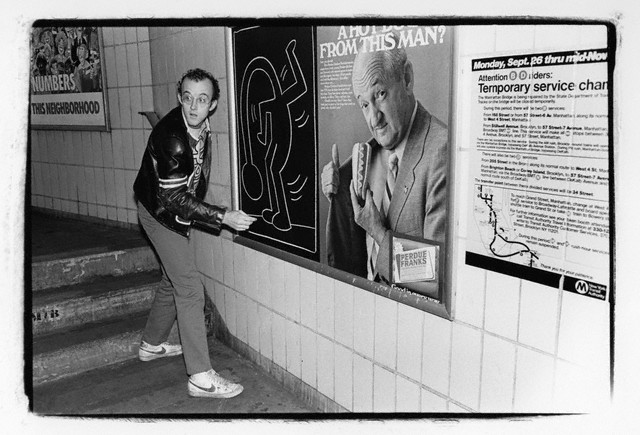 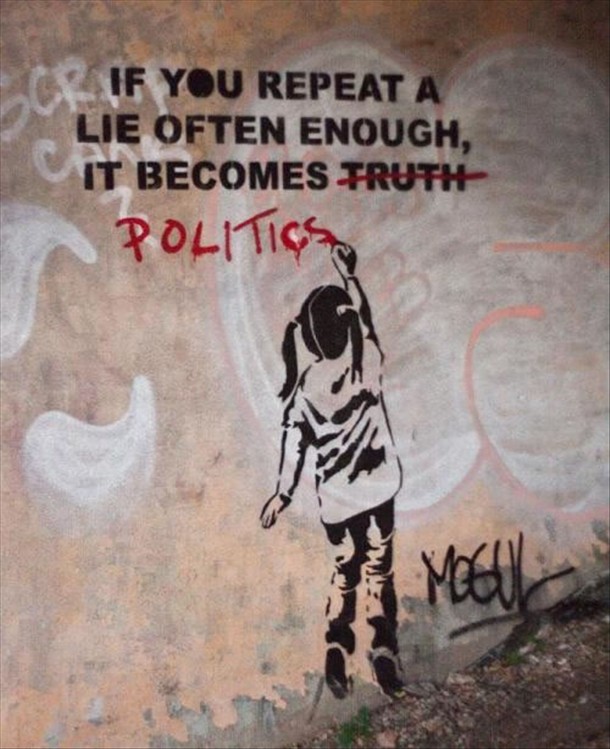 De wereld van Keith Haring
Graffiti kunstenaars uit de underground
Dance blz 116-117
House
Combinatie van disco en elektronische synthesizer muziek.
+/-1980.
Houseparty's
Glitter en glamour
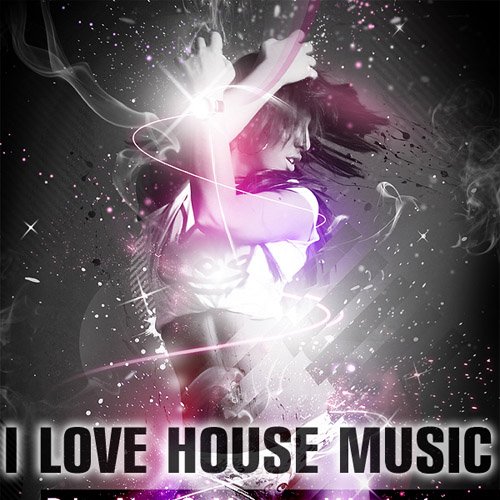 Dance blz 116-117
Kraftwerk
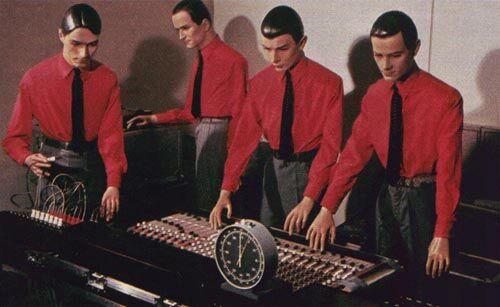 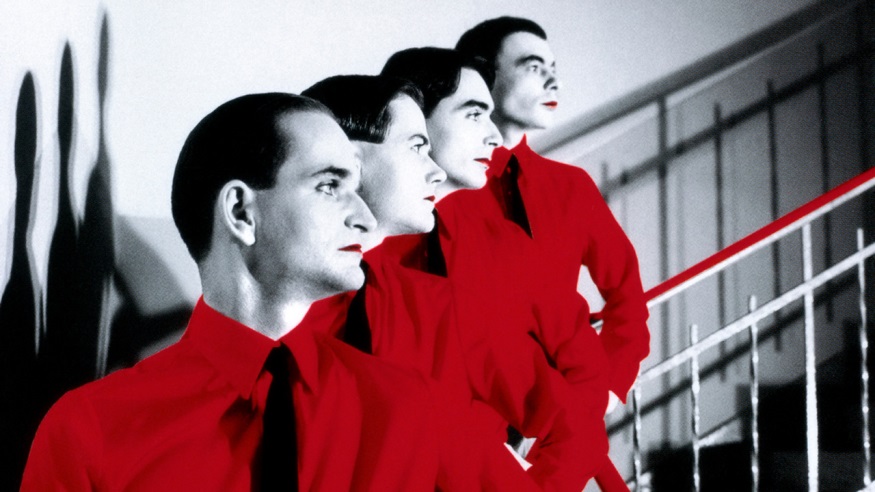 Pioniers in de synthesizer muziek. 
Jaren 70
Duitse groep.
Fragment top 2000
Dance blz 116-117
House, dansritme!
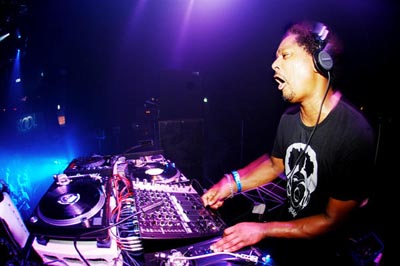 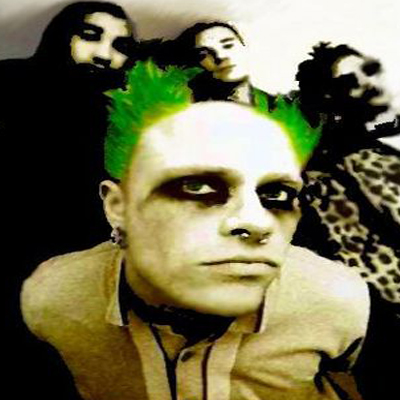 Derrick May
Strings of life
The prodigy
Out of space
Dance blz 116-117
Ambient house
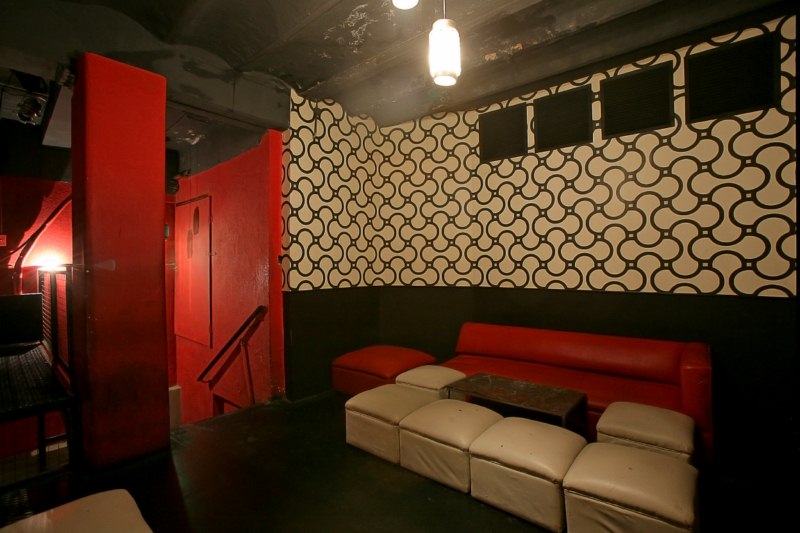 Even tot rust komen.
Ritme speelt nauwelijks een rol.
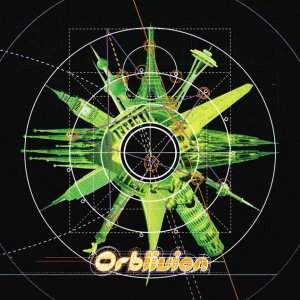 ‘Ambient muziek moet kalmte en denkruimte bevorderen. Zij moet even goed te negeren als interessant zijn.’
The orb, passing of time
Postmodernisme blz 118-119
Vooraf in de architectuur
Modernisme
Less is more! 
Form follows function
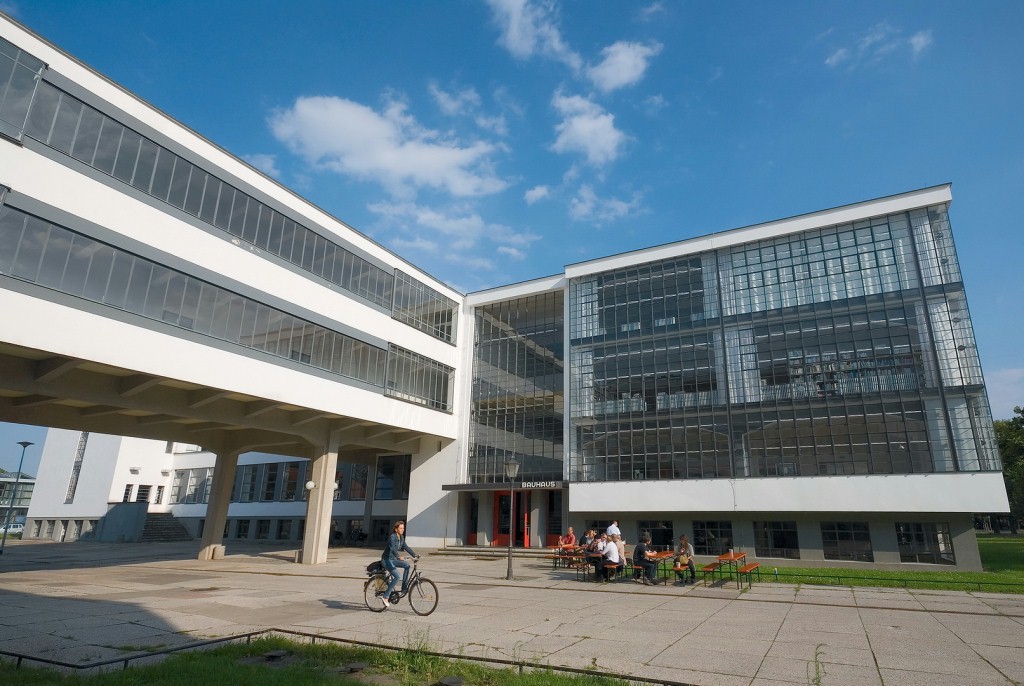 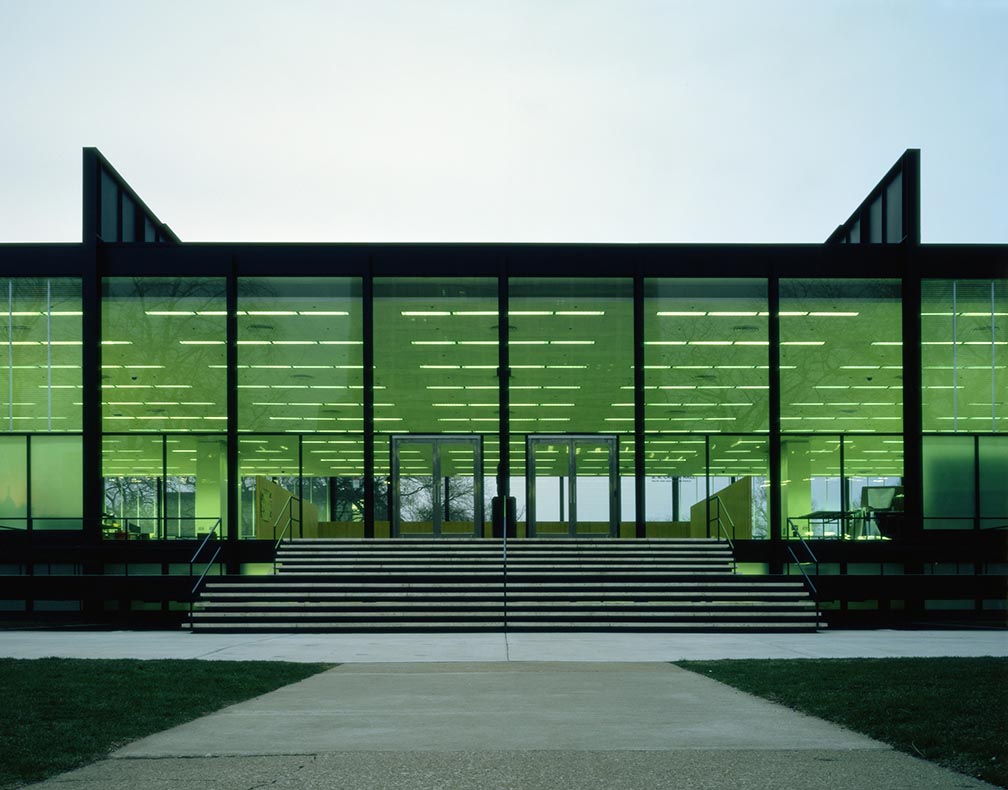 Postmodernisme blz 118-119
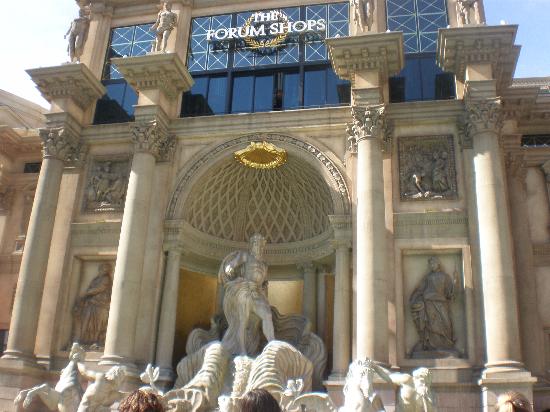 Charles Jencks  bedenkt de naam voor een nieuwe stroming.
Postmodernisme  na het modernisme

Oude architectuur stijlen worden geciteerd.
Ornamenten vergroten de herkenbaarheid van een gebouw.
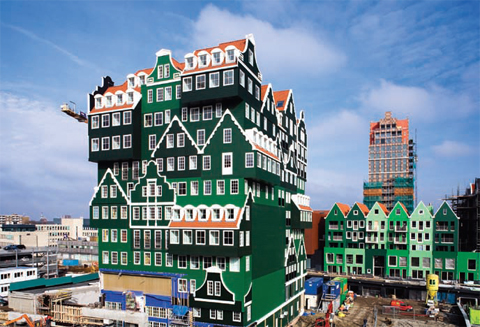 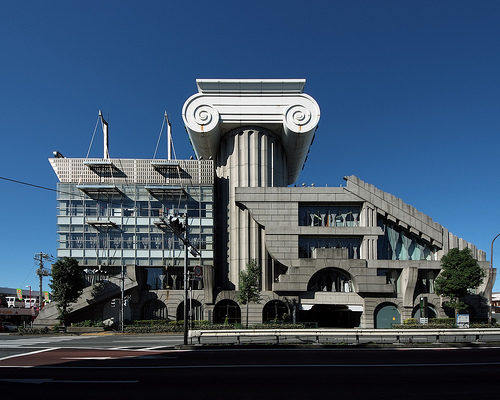 Postmodernisme blz 118-119
Celebration, Robert Venturi (1925) en Aldo Rosso (1931-1997)
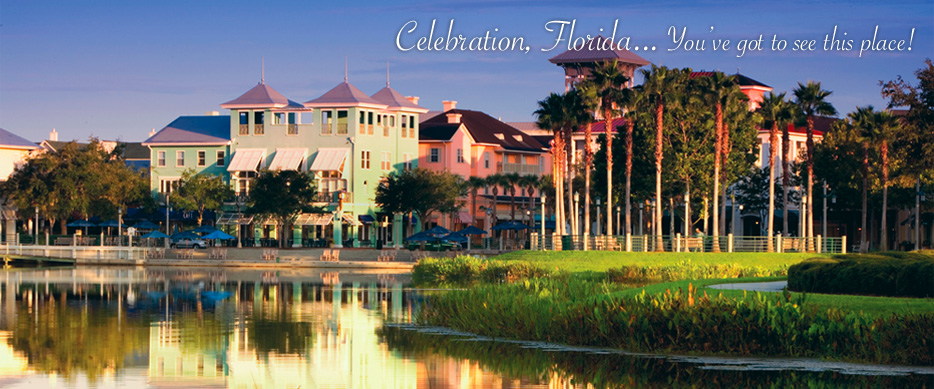 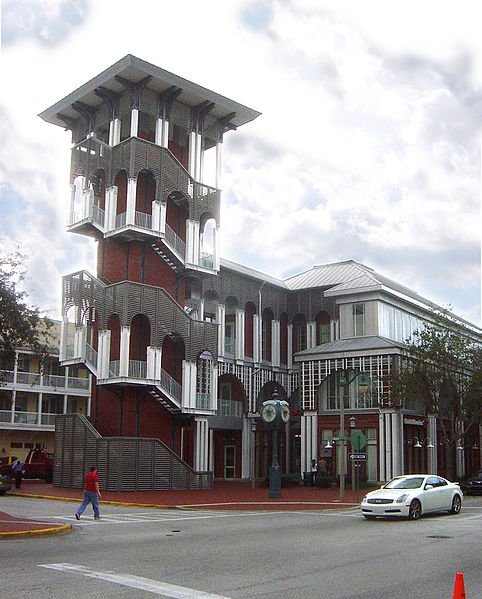 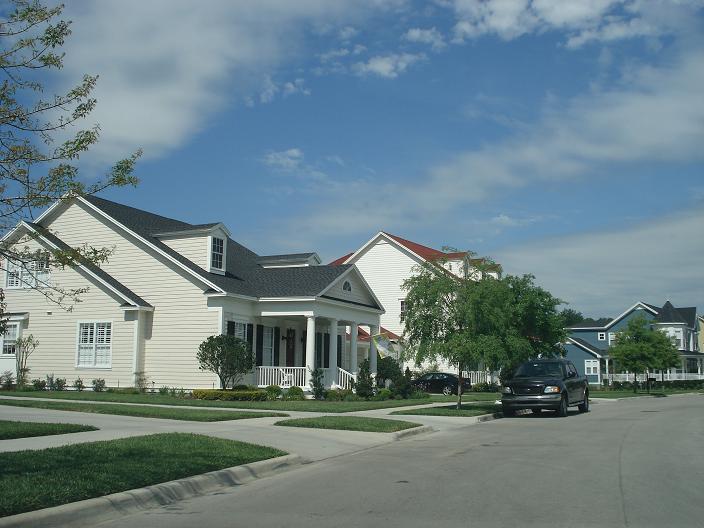 Postmodernisme blz 118-119
Groninger museum Allesandro Mendini (1931)
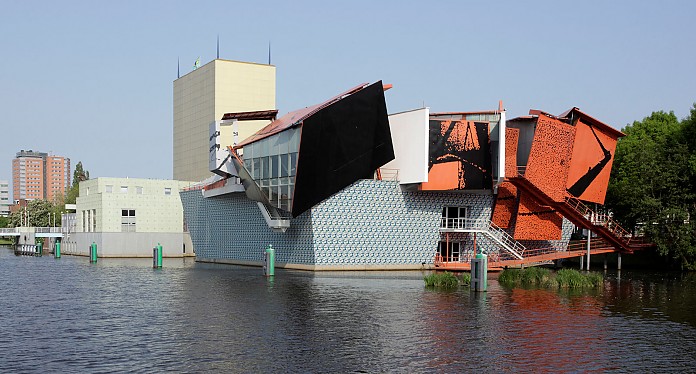 Museum als kunsttheater.
sfeerimpressie
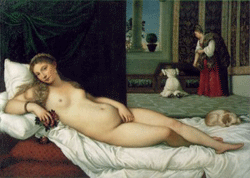 Postmodernisme blz 118-119
Rob Scholte 1958
Citeren!
Wat is echt?
Ik geloof niet dat origineel nog bestaat
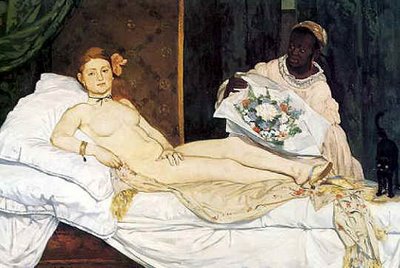 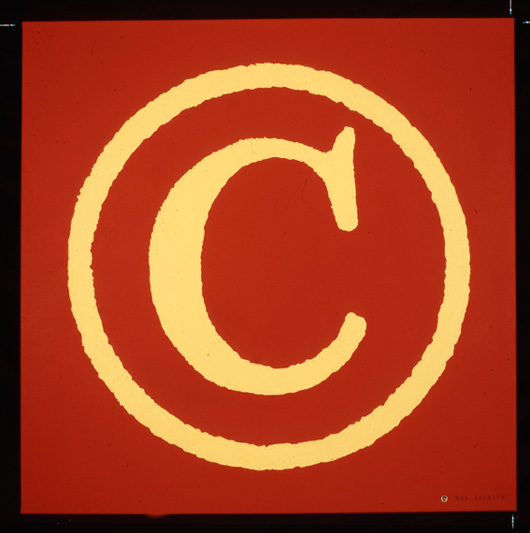 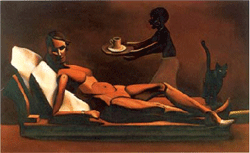 Postmodernisme blz 118-119
Rob Scholte 1958
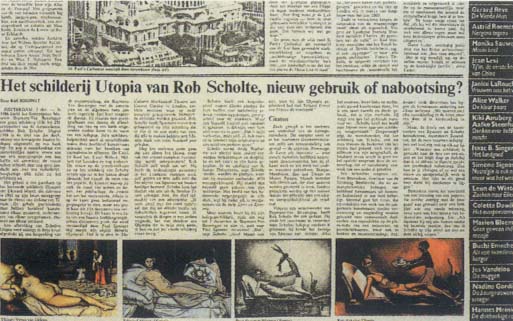 Rob Scholte, nostalgia
Kunst/kermis blz 120-121
Idealisme verdwijnt aan het einde van de 20e eeuw.
We plukken hier en daar onze ideeën vandaan alsof we boodschappen doen in de supermarkt. 
Er is niet meer één waarheid, één werkelijkheid of één kunsttheorie.

Kunst hoeft niet altijd meer origineel te zijn. 
Avantgarde mengt zich met reclame
Klassiek met modern
Filosofie met spektakel
Kunst en Kitsch
Kunst/kermis blz 120-121
Jeff Koons
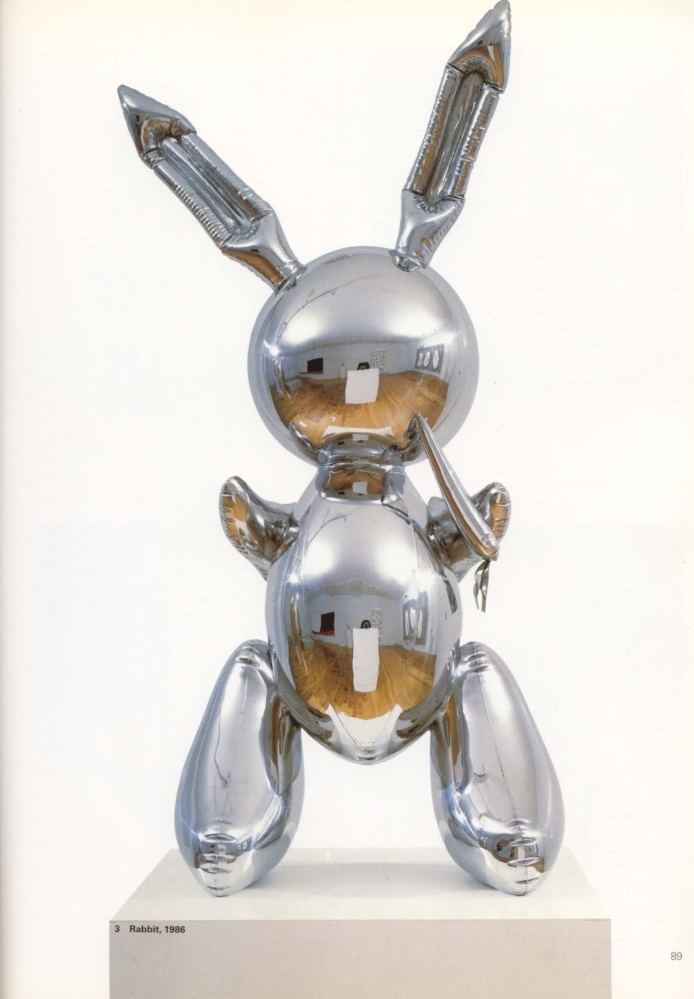 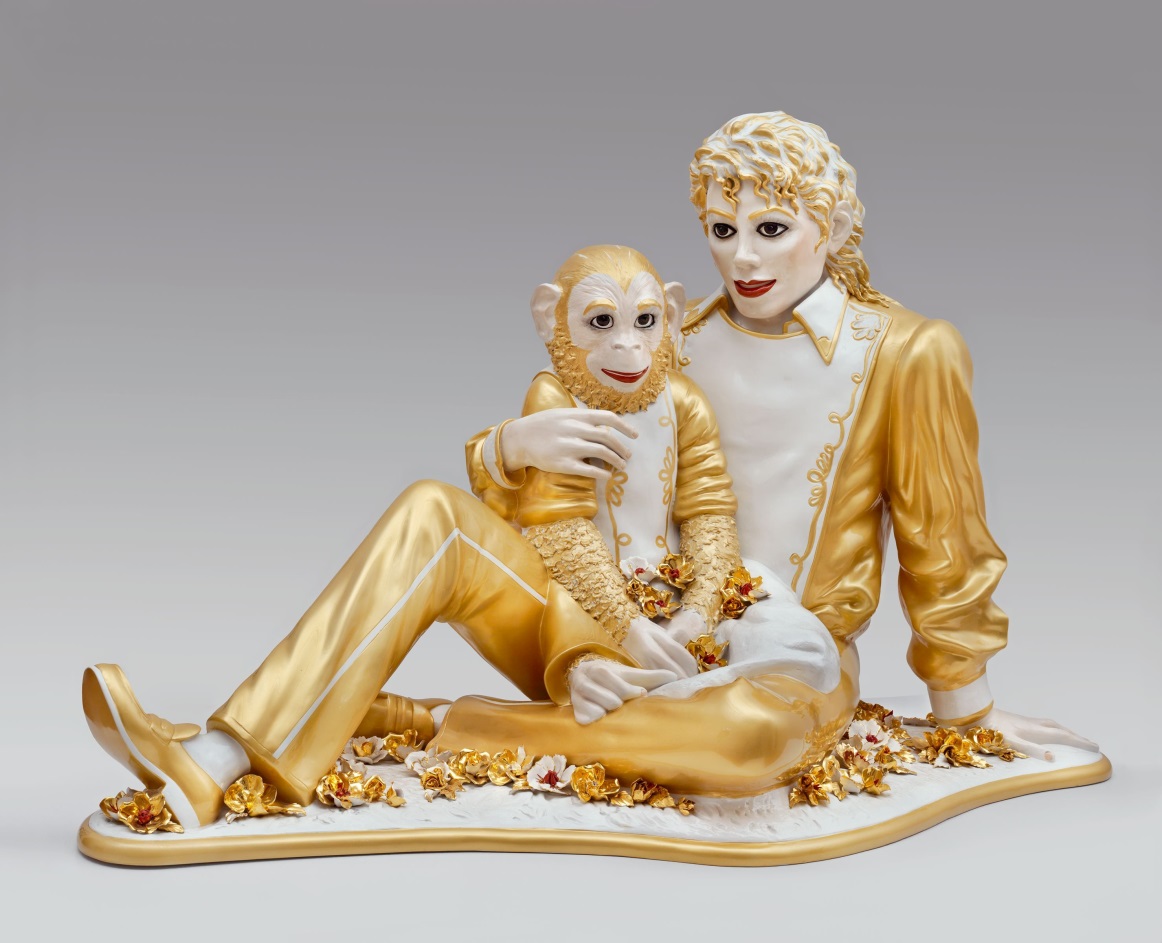 Kunst/kermis blz 120-121
Jeff Koons
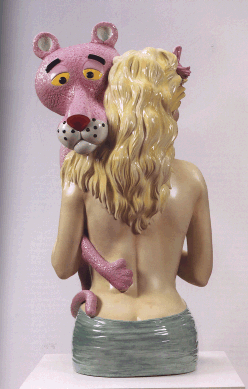 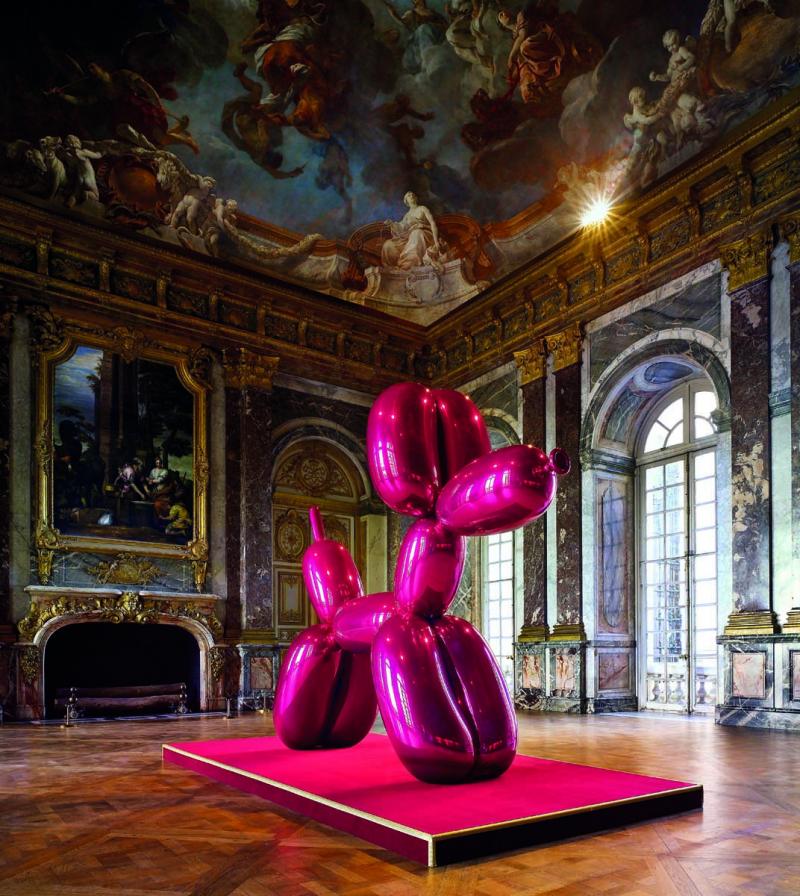 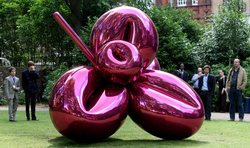 Kunst/kermis blz 120-121
Jeff Koons
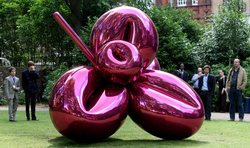 .
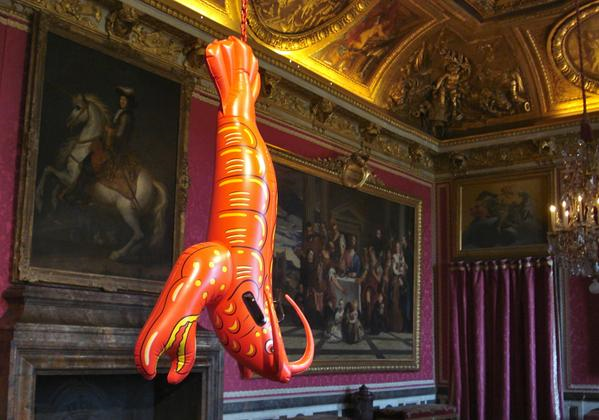 Waarom is deze tentoonstelling een vervaging tussen hoge kunst en lage kunst?
10 questions for Jeff Koons
Kunst/kermis blz 120-121
Benetton, Oliviero Toscani
“Ik wil de werkelijkheid tonen, de problemen van deze wereld. Natuurlijk wil Benetton wint maken, maar winst en een intelligente boodschap kunnen heel goed samen gaan. “
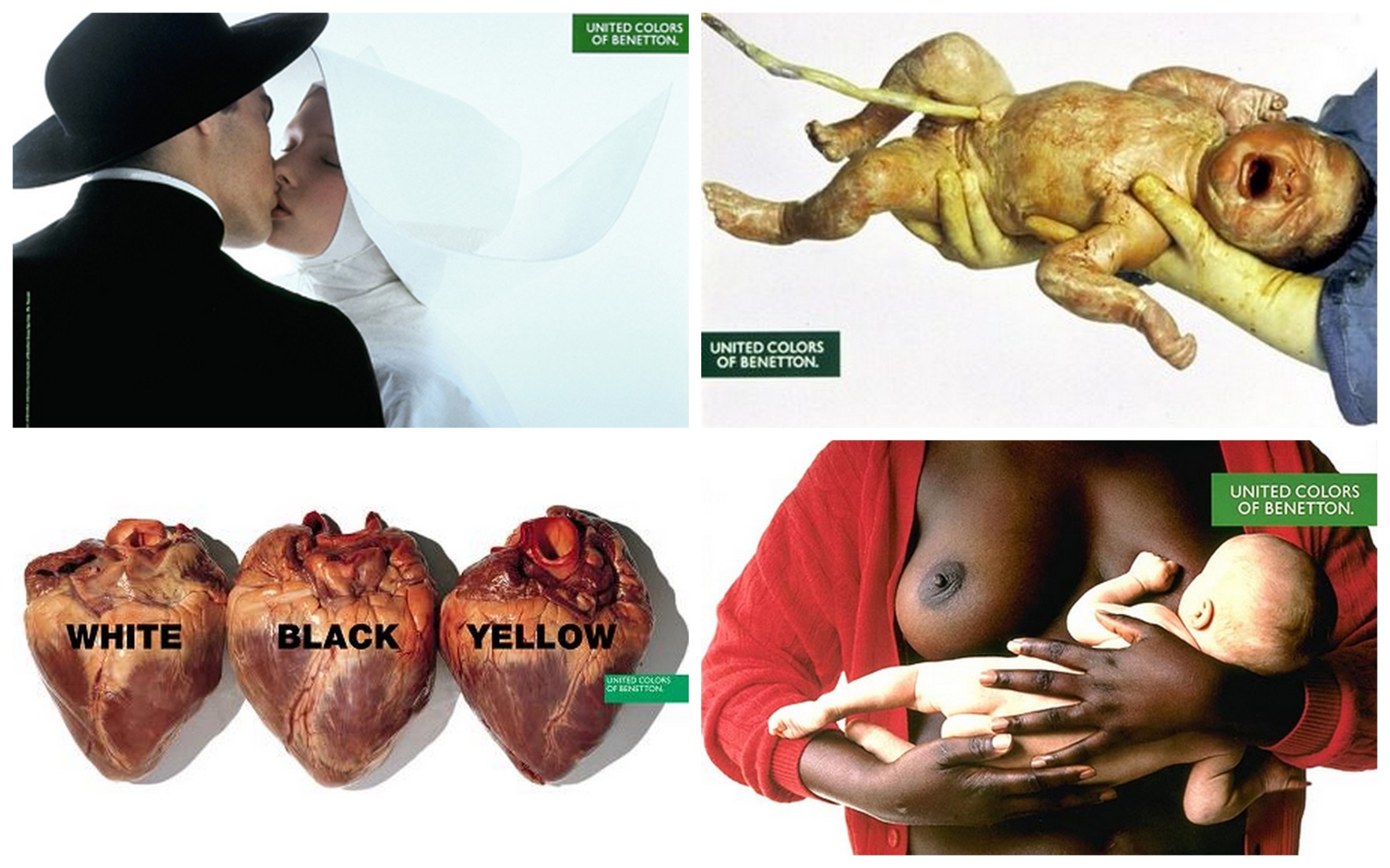 Kunst/kermis blz 120-121
Beck (1970)
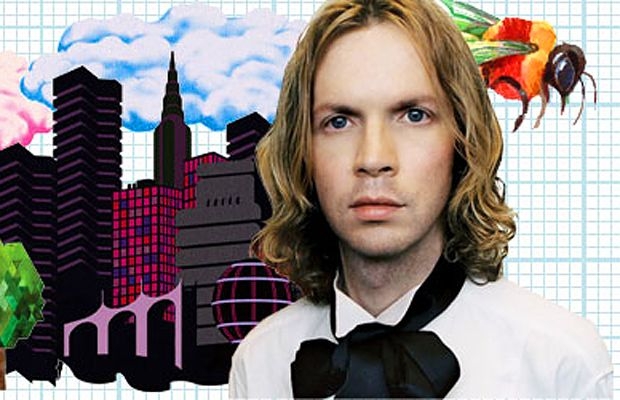 Loser
Devil’s haircut
Stijlen stampot blz 122-123
Cross over, postmodernisme in de muziek.
Cross over   een combinatie van verschillende muziekstijlen. 
Etnische cross-over  stijlen uit verschillende culturen zijn goed hoorbaar.
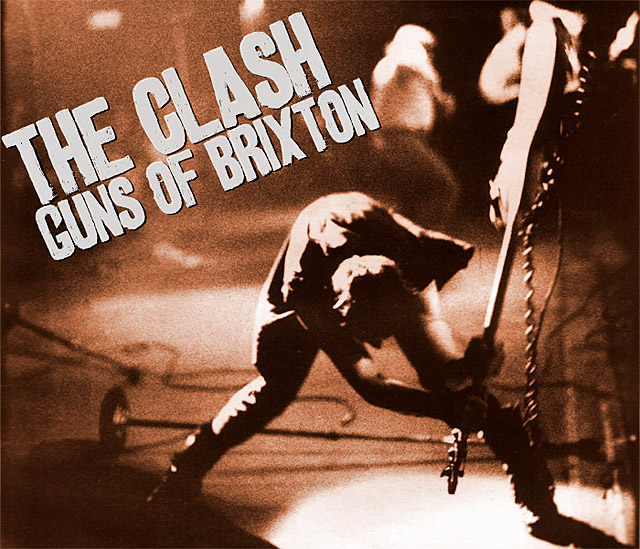 The Clash
Punkband jaren 70 
(ver voor het postmodernisme)

Welke muziekstijl hoor je nog meer?
Stijlen stampot blz 122-123
Cross over, postmodernisme in de muziek.
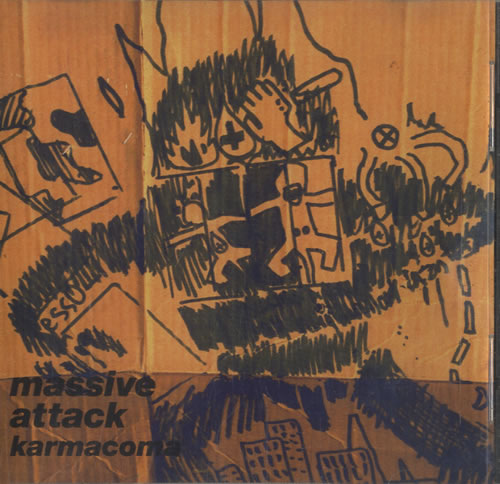 1994, karmacoma van Massive attack
In deze plaat zijn de invloeden nauwelijks meer aan te wijzen, er ontstaat een nieuw genre  triphop
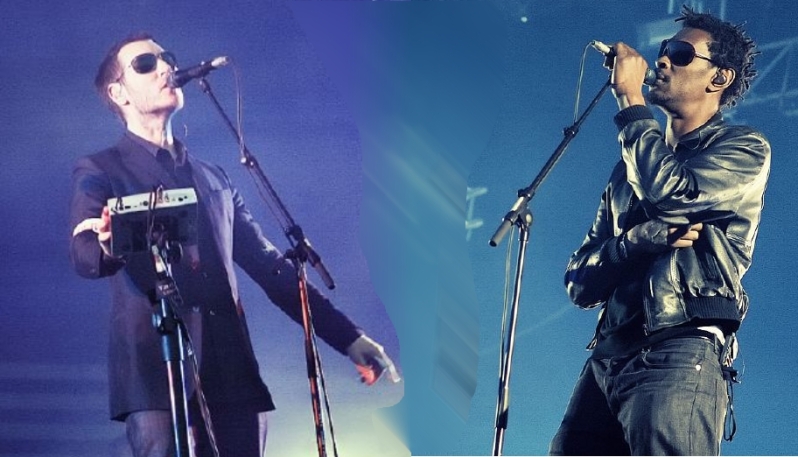 Stijlen stampot blz 122-123
Cross over, postmodernisme in de muziek.
Talvin Singh
Geboren in Engeland, Indiase ouders

Cross over tussen oosterse en westerse cultuur en tussen traditionele en moderne instrumenten
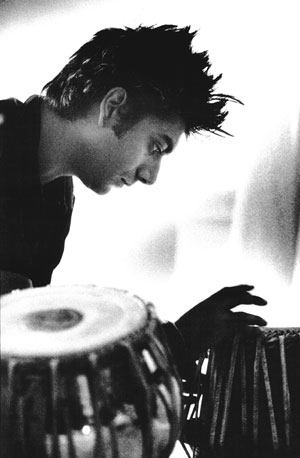 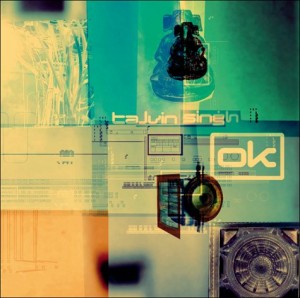 1998
Singh bespeelt de tabla
Stijlen stampot blz 122-123
Cross over, postmodernisme in de muziek.
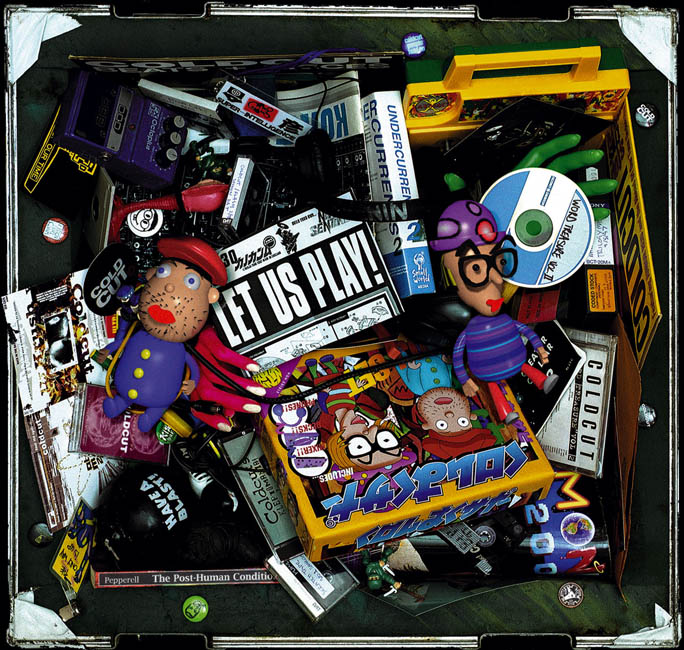 Coldcut
Zet zich af tegen de commercie binnen de dancescene.
Experimenteren! 

More Beats+ Pieces 
collage techniek
schets of eindproduct?
Let us play 1997
Grenzeloos blz 124-125
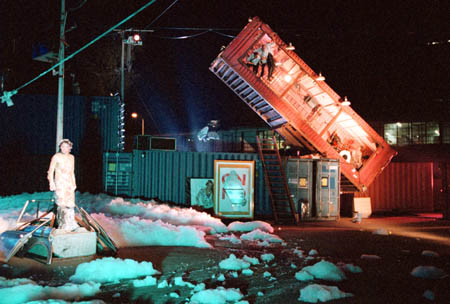 Theater, Dogtroep
Combinatie van:
Circus
Straattheater
Musical
Cabaret
Beeldende kunst
NOS journaal Dogtroep stopt
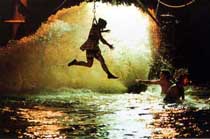 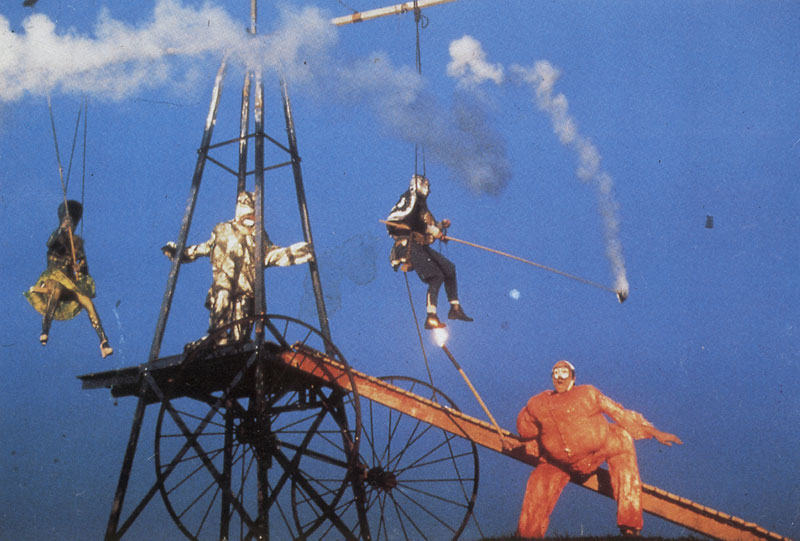 Grenzeloos blz 124-125
Theater, Waardenberg en de Jong
Fysiek cabaret of absurdistisch theater
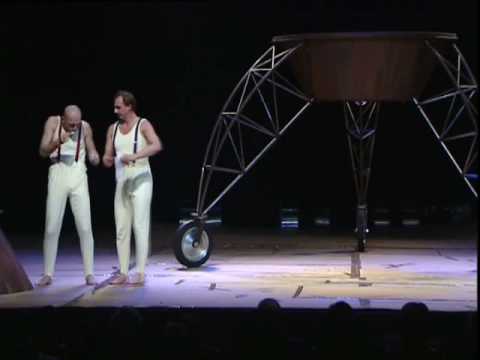 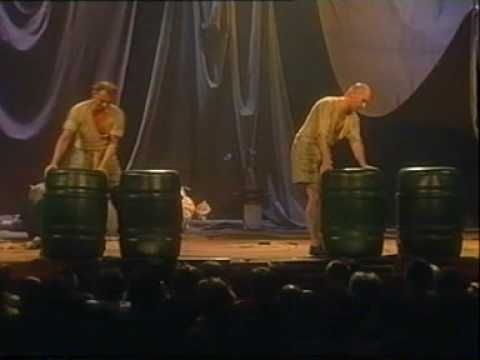 Slapstick, pijnlijke confrontaties en spectaculaire stunts
Grenzeloos blz 124-125
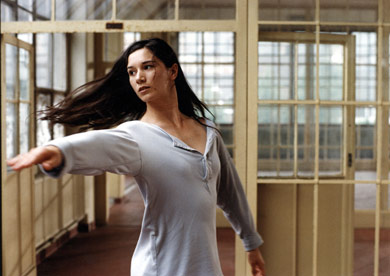 Videodans, Rosas danst Rosas
Thierry de Mey regisseur
Anne Teresa De Keersmaeker choreograaf

De camera heeft een actieve rol, hoe zie je dat?
Is het een dans of is het een film?
Video: Rosas danst Rosas
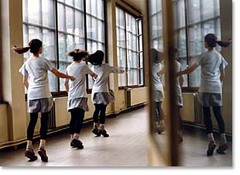 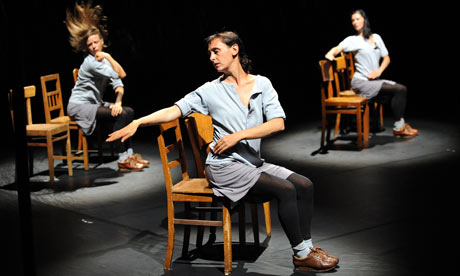 Op de rand blz 126-127
Seen it, done that, op zoek naar extremen
Quentin Tarantino
Film, video en televisie samen. In zijn – postmoderne- films verwijst hij naar andere films. 
Eclectisch geheel (stijlen en citaten grabbelton).
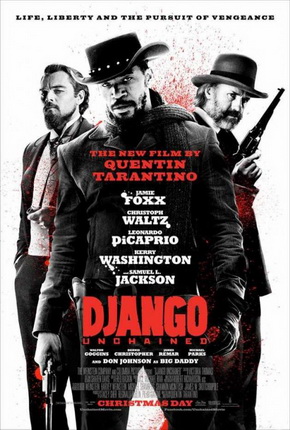 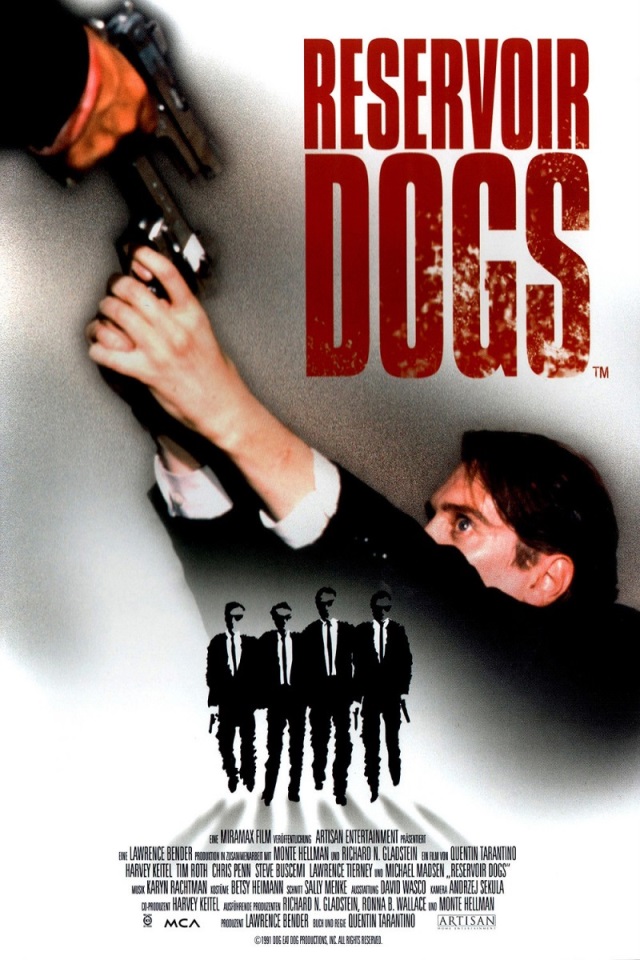 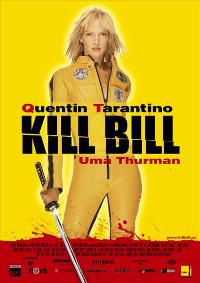 Op de rand blz 126-127
Seen it, done that, op zoek naar extremen
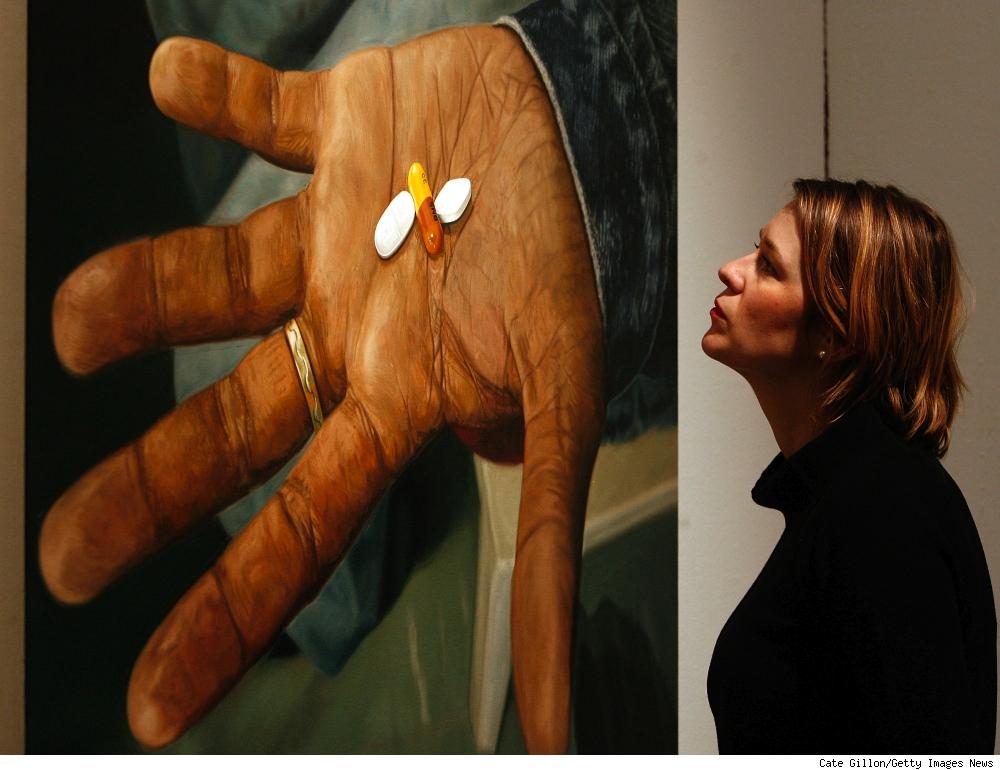 Damien Hirst (1965)
Gebroeders Saatchi, kunstverzamelaars
De dood als taboe.
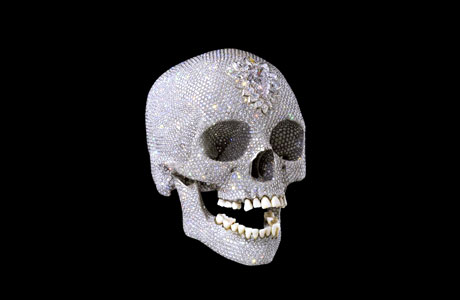 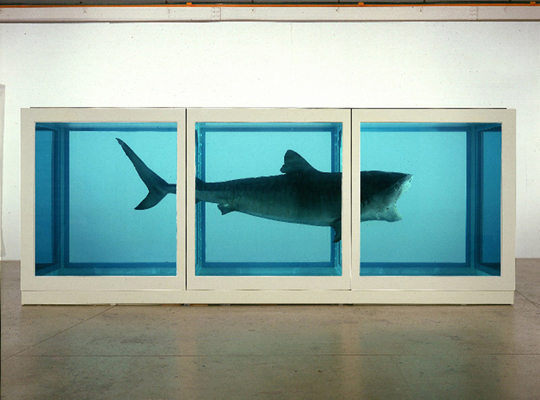 The physical impossibilty of death in the mind of someone living, 1991
10 questions for Damien Hirst
Hightech blz 128-129
Centre Pompidou
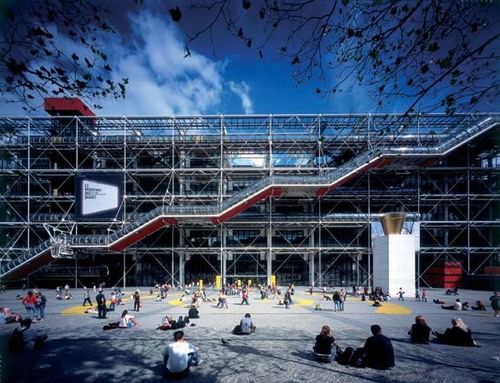 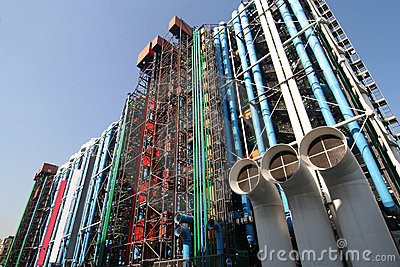 1977
Centrum voor de kunsten
Renzo Piano & Richard Rogers
Wil je als kunstenaar nog pionier zijn dan moet je het in de techniek zoeken.
Hightech blz 128-129
Nam June Paik (1932)
“Op een dag zullen kunstenaars net zo gemakkelijk omgaan met condensatoren, weerstanden en halfgeleiders als ze dat nu doen met penselen, violen en afval.”
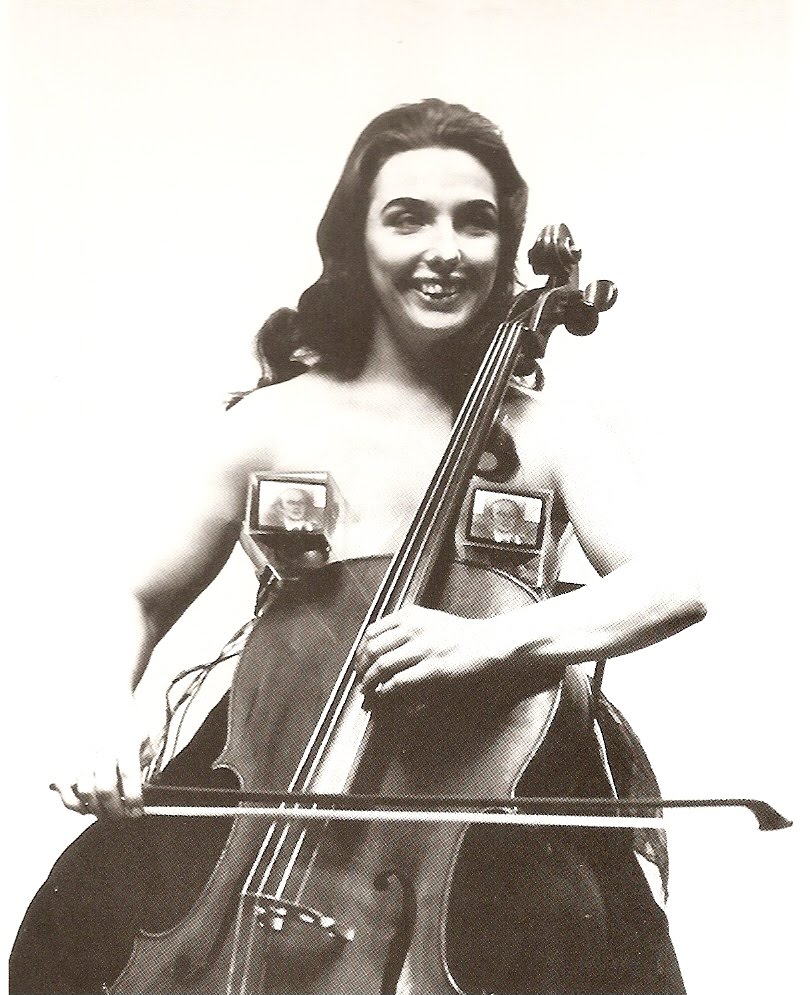 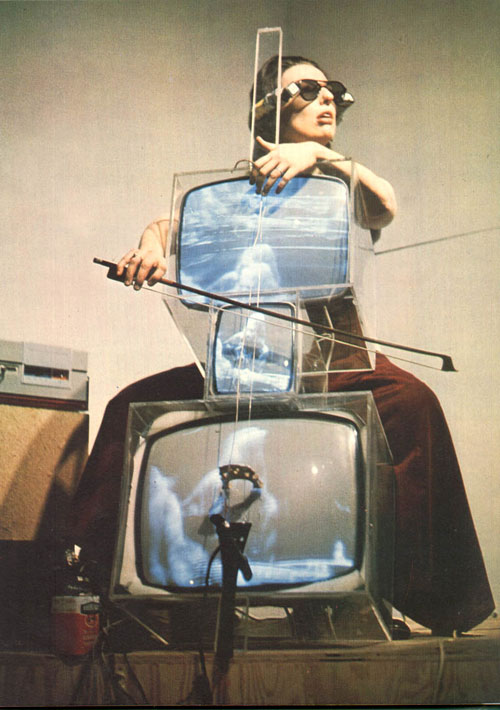 Hightech blz 128-129
Bill Viola (1951)
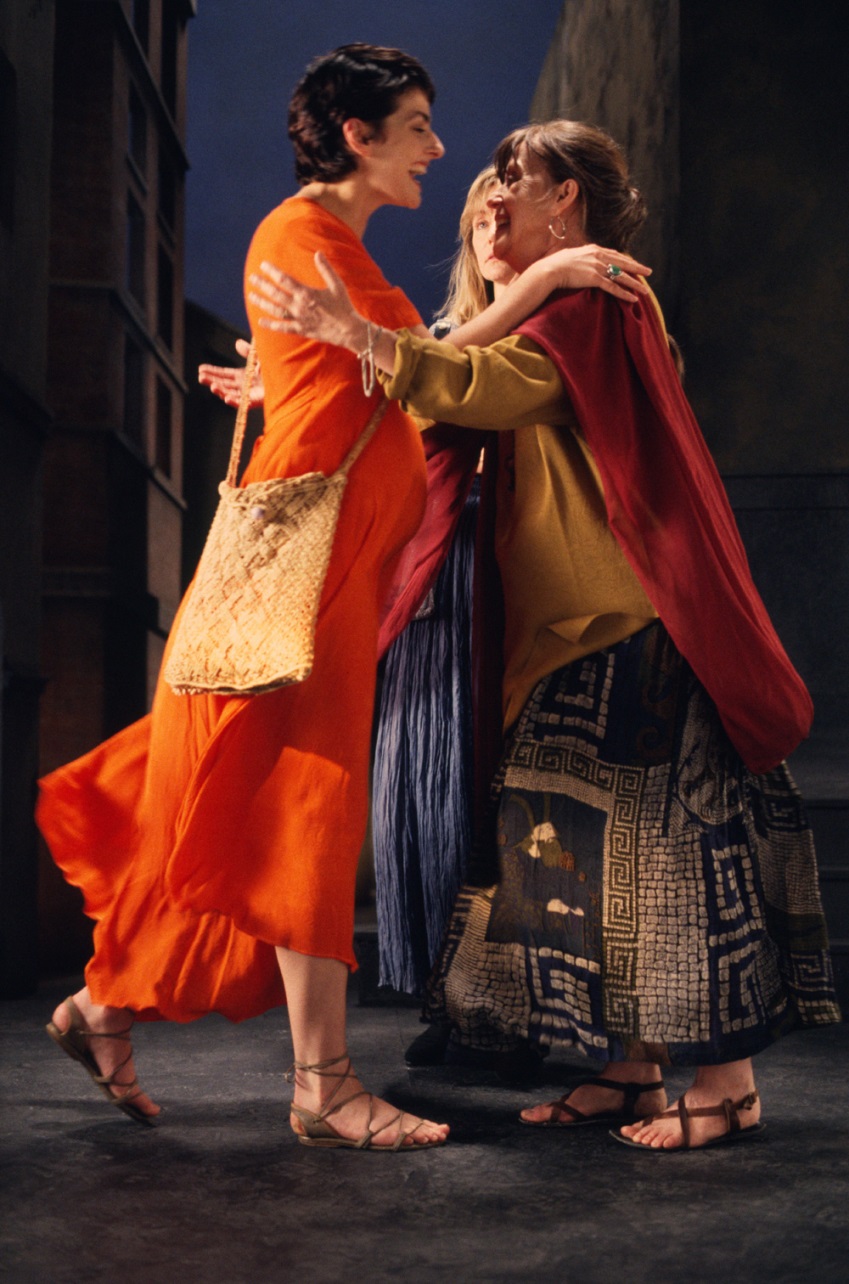 Video installaties
Bijna als schilderijen
Making of the emergence
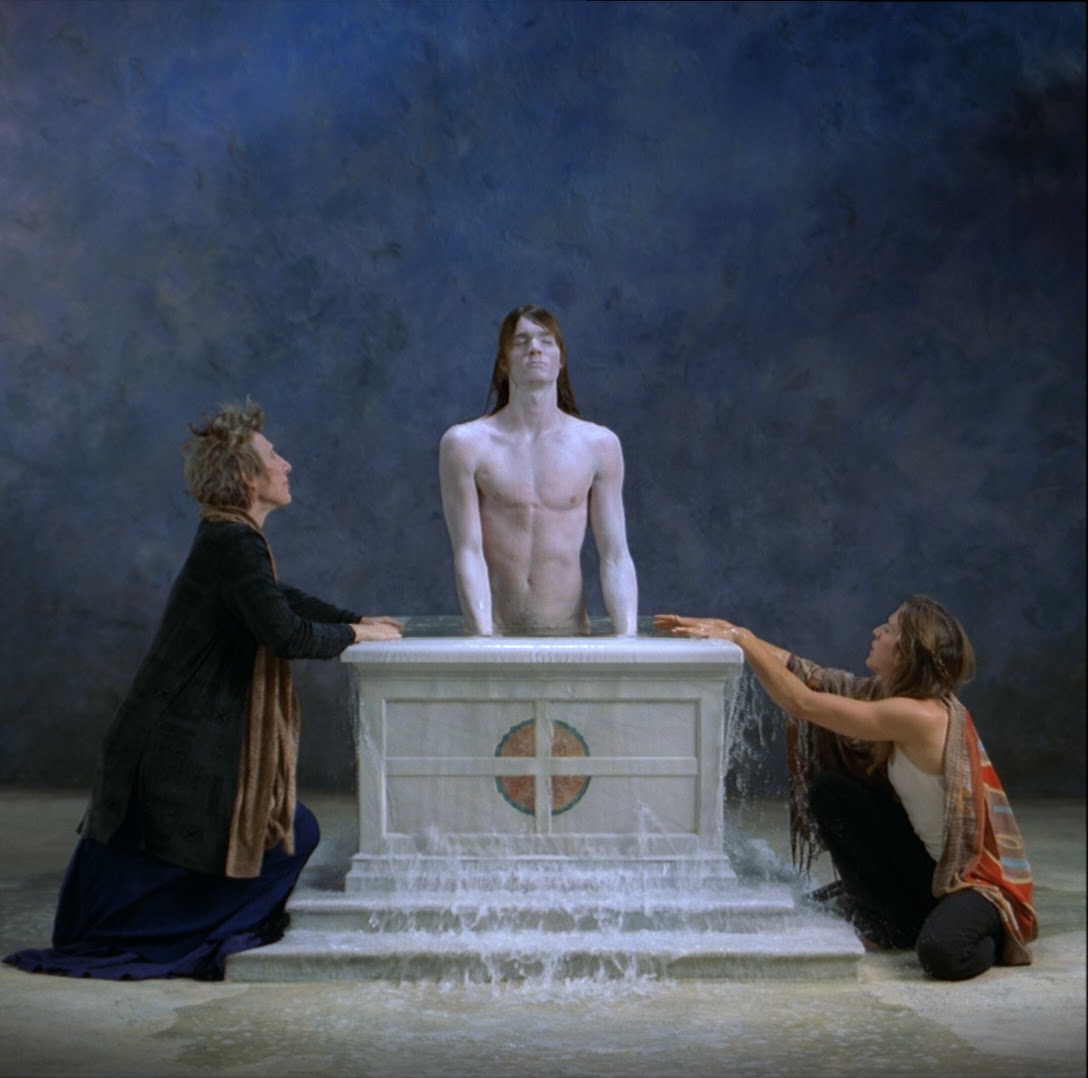 Virtuele wereld blz 128-129
Computer en games
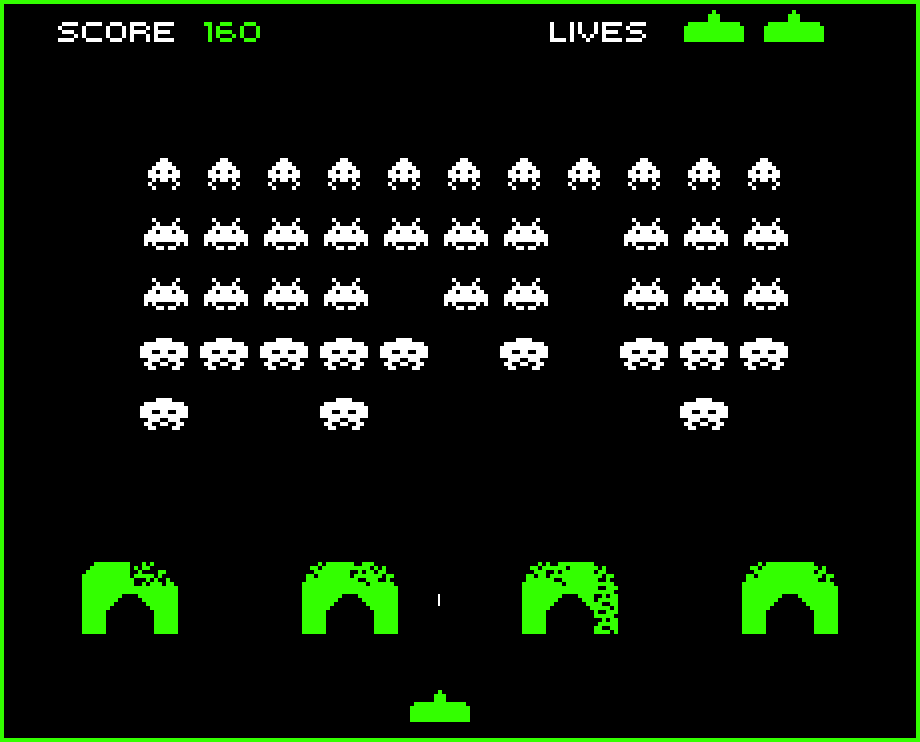 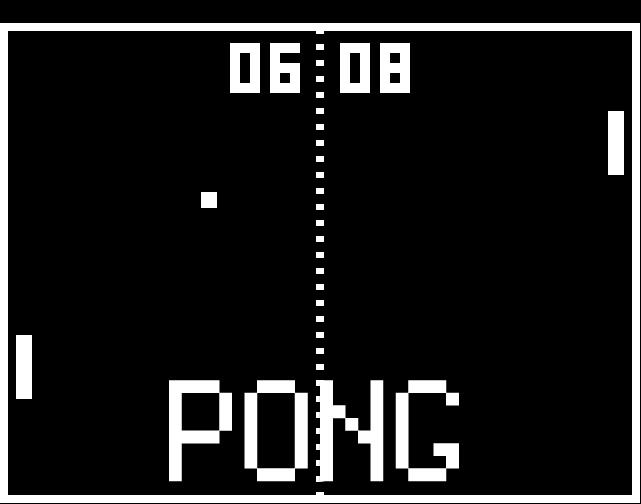 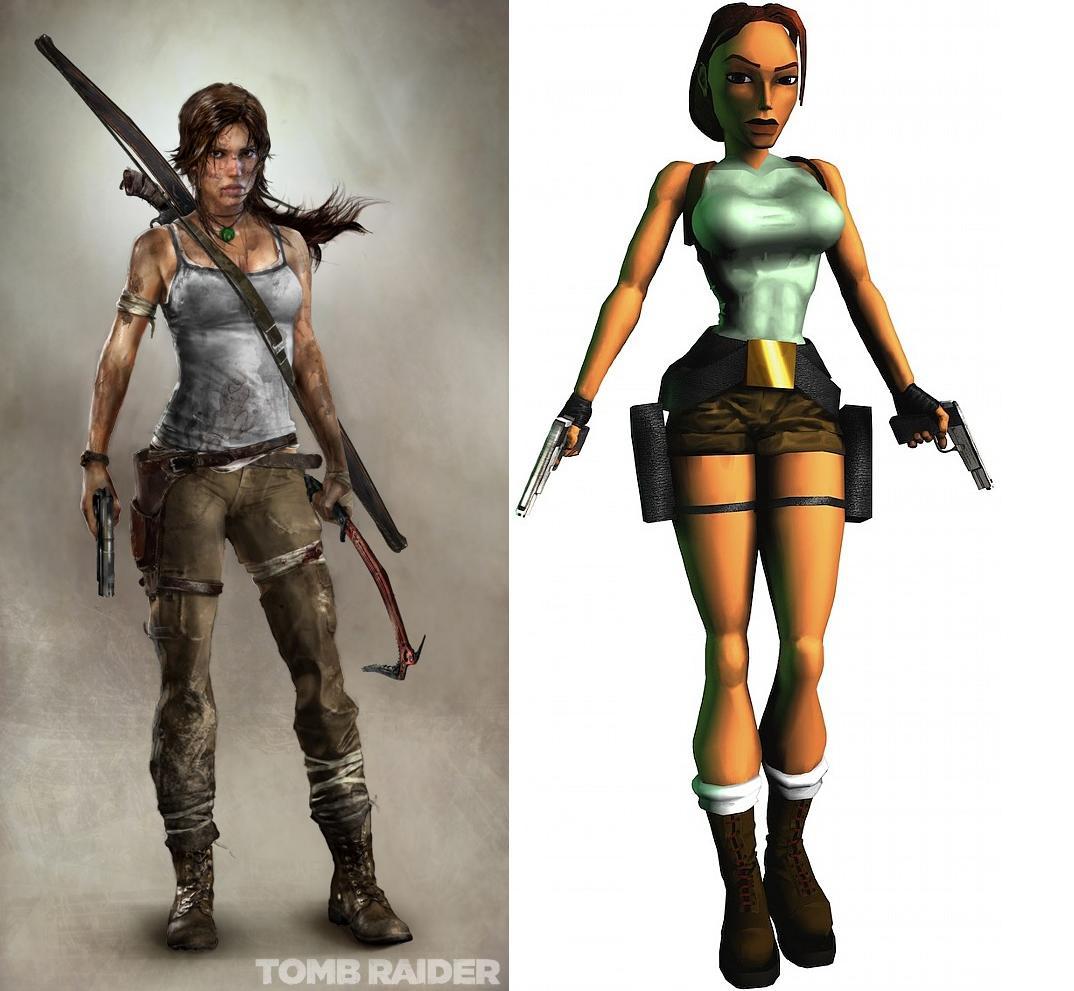 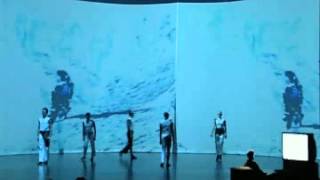